নোটস সংযুক্ত আছে
"মুছে যাক গ্লানি ঘুঁচে যাক জরা
   অগ্নি স্নানে সূচি হোক ধরা"

মানবিকতার অগ্নি স্নানে সদ্যজাত প্রস্ফুটিত সফেদ পুষ্পের      
       ন্যায় বিকশিত হোক আমাদের নব উদ্যেম ।
স্বাগতম
ভালো থাকুক বাংলা
বাঙালি
বাংলাদেশ
শিক্ষক পরিচিতি
আব্দুল্লাহ আত তারিক 
সহকারি শিক্ষক
শুভেচ্ছা প্রিপারেটরি স্কুল, মাগুরা
০১৭১১ – ২৬৫২৩১
Email – tariqmagura@gmail.com
Facebook – dahuk.pakhi.18
Skype - abdullah.at.tariq
Website – http//:tariqsir.jimdo.com
পাঠ পরিচিতি
শ্রেণি : নবম
 বিষয় : বাংলা ১ম পত্র (কবিতা)
 সময় : ৫০ মিনিট
 তারিখ : 1৪/০4/২k20
মনোযোগ দিয়ে ভিডিওটি দেখঃ
মনোযোগ দিয়ে ছবিগুলো দেখঃ
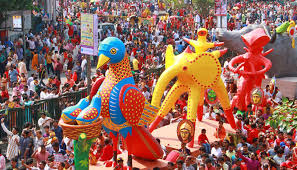 [Speaker Notes: চিরায়ত বাংলার ১ বৈশাখ এর রূপ প্রকাশিত হয়েছে ।]
আজকের পাঠ
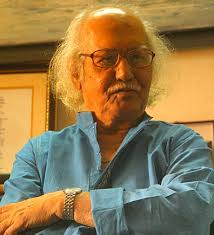 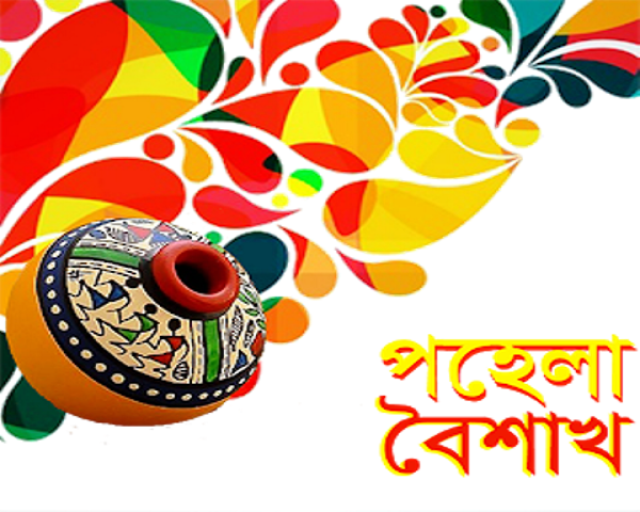 কবীর চৌধুরী
শিখনফল
১ . প্রবন্ধকার কবীর চৌধুরী সম্পর্কে জানতে পারবে ।
২ . কঠিন শব্দ ও টীকা সম্পর্কে ধারণা লাভ করবে ।
৩ . বাংলা নববর্ষের উৎপত্তি ও বিকাশের বিভিন্ন দিক সম্পর্কে 
     জ্ঞানলাভ করবে ।
৪ . বাঙালির সামাজিক জীবনে পয়লা বৈশাখের গুরুত্ব ও প্রভাব সম্পর্কে 
     অন্যকে জানানোর যোগ্যতা অর্জন করবে ।
লেখক পরিচিতি
জন্মস্থান – ব্রাহ্মনবাড়িয়া
পিতা – আব্দুল হালিম চৌধুরী, মাতা – আফিয়া বেগম
পেশা – চাকুরী ও অধ্যাপনা
জাতীয় অধ্যাপক, শিক্ষাবিদ, প্রাবন্ধিক ও অনুবাদক
প্রগতিশীল, অসাম্প্রদায়িক একটি রাষ্ট্রব্যবস্থার জন্য সংগ্রাম করেছেন
প্রবেশিকা 		– 	১৯৩৮ 	– 	ঢাকা কলেজিয়েট স্কুলইন্টারমিডিয়েট 		– 	১৯৪০ 	–	 ঢাকা কলেজ
স্নাতক 			– 	১৯৪৩ 	–	 ঢাকা বিশ্ববিদ্যালয় (ইংরেজি)
স্নাতকোত্তর 		– 	১৯৪৪ 	– 	ঢাকা বিশ্ববিদ্যালয় (ইংরেজি
[Speaker Notes: কবীর চৌধুরী ছিলেন বাংলাদেশের একজন প্রথিতযশা শিক্ষাবিদ, প্রাবন্ধিক ও অনুবাদক। তিনি বাংলাদেশ সরকার কর্তৃক দেশের জাতীয় অধ্যাপক নির্বাচিত হয়েছিলেন। তিনি অধ্যাপক কবীর চৌধুরী নামে সমধিক পরিচিত; তার ডাকনাম মাণিক। কবীর চৌধুরীর ছোট ভাই শহীদ বুদ্ধিজীবী অধ্যাপক মুনীর চৌধুরী। তিনি জীবন, শিল্প, সমাজ, সংস্কৃতি, রাজনীতি নানা বিষয় নিয়ে লিখতেন।]
লেখক পরিচিতি
উল্লেখযোগ্য রচনা
ছয় সঙ্গী, প্রাচীন ইংরেজি কাব্য সাহিত্য, আধুনিক মার্কিন সাহিত্য, সাহিত্য কোষ, স্তঁদাল থেকে প্রুস্ত, পুশকিন ও অন্যন্য, বঙ্গবন্ধু শেখ  মুজিব, মুক্তিযুদ্ধ চর্চা, ছোটদের ইংরেজি সাহিত্যের ইতিহাস, ছবি কথা সুর, শহিদের প্রতিক্ষায় ।
বাংলা একাডেমি  ও একুশে পদক ।
পুরস্কার
[Speaker Notes: ১৯৭৩ সালে বাংলা একাডেমী পুরস্কার, ১৯৯১ সালে একুশে পদক ,]
একক কাজ
১ . কবীর চৌধুরী কোথায় জন্মগ্রহণ করেন ?
২ . কবীর চৌধুরী কীসের জন্য আজীবন সংগ্রাম করেছেন ?
৩ . কত সালে কবীর চৌধুরী জন্মগ্রহণ করেন?
৪ . কবীর চৌধুরী কত বছর জীবিত ছিলেন?
সমাধান
১ . ব্রাহ্মনবাড়িয়া 
২ . প্রগতিশীল, অসাম্প্রদায়িক একটি রাষ্ট্রব্যবস্থার জন্য সংগ্রাম করেছেন 
৩ . ১৯২৩ সালে
৪ . ৮৮ বছর
শ্রেণির কাজ
শিক্ষক প্রমিত উচ্চারণে পয়লা বৈশাখ প্রবন্ধটি পাঠ করবেন

অতঃপর শিক্ষার্থীরা প্রমিত উচ্চারণে পাঠ করবে
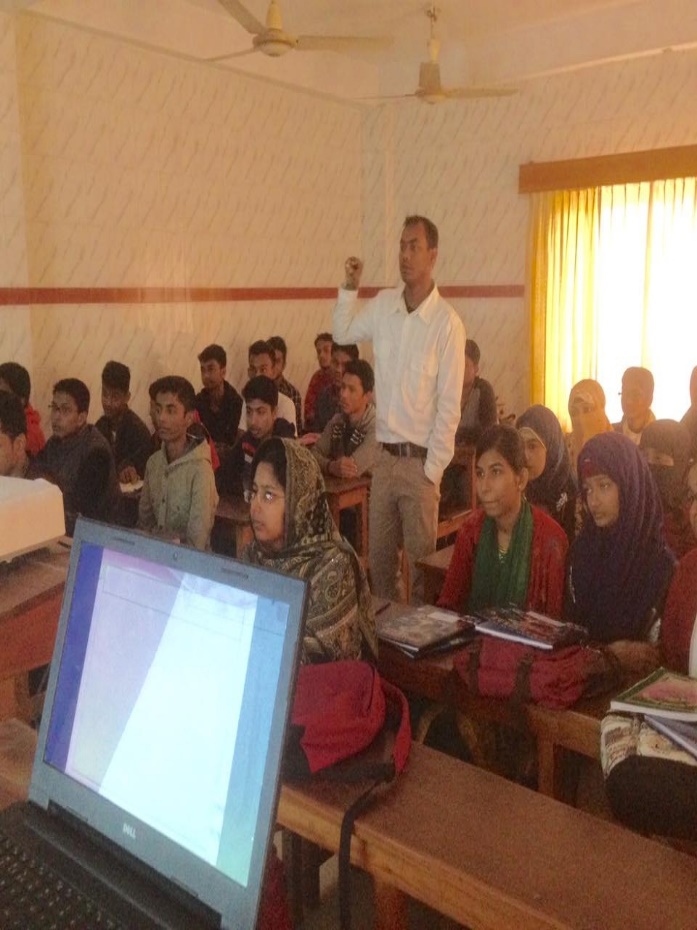 শব্দার্থ
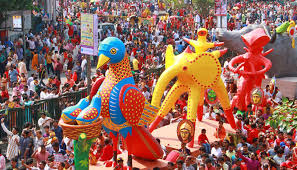 সোৎসাহ
উৎসাহের সহিত, আগ্রহ সহকারে
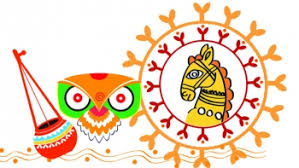 মহিমাময়, মর্যাদা পূর্ণ
গৌরবমণ্ডিত
[Speaker Notes: সোৎসাহ   /বিশেষণ পদ/ 
গৌরবমণ্ডিত   /বিশেষণ পদ/]
শব্দার্থ
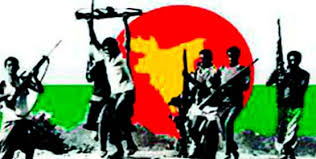 স্বাদেশিকতা
নিজের দেশের প্রতি প্রেম
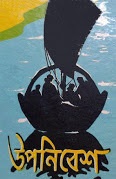 জীবিকা নির্বাহের জন্য অথবা স্থায়ীভাবে বাস করার জন্য বিদেশে যে বসতি স্থাপন করা হয়
উপনিবেশ
[Speaker Notes: স্বাদেশিকতা   /বিশেষ্য পদ/   
উপনিবেশ   /বিশেষ্য পদ/]
শব্দার্থ
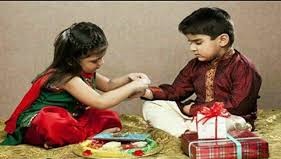 শ্রাবণ প্রিয়জনের মঙ্গল কামনায় যে রাখি বেধে দেওয়া হয় তাঁর উৎসব
রাখিবন্ধন
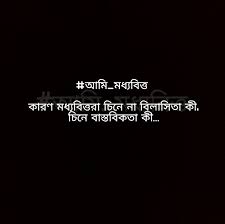 বুর্জোয়া বিলাস
মধ্যবিত্ত মানুষের শখ
[Speaker Notes: রাখিবন্ধন/বিশেষ্য]
জোড়ায় কাজ
দুইটি করে সার্থক বাক্য রচনা করঃ স্বাদেশিকতা, সোৎসাহ, বুর্জোয়া বিলাস ।
মনোযোগ দিয়ে ভিডিওটি দেখঃ
[Speaker Notes: ভিডিওটি হাইপার লিংক করা তাই ইন্টারনেট কানেকশন প্রয়োজন ।]
গুরুত্বপূর্ণ চরণ
এর ঐহিহ্য সুপ্রাচীন ও গৌরবমণ্ডিত ।
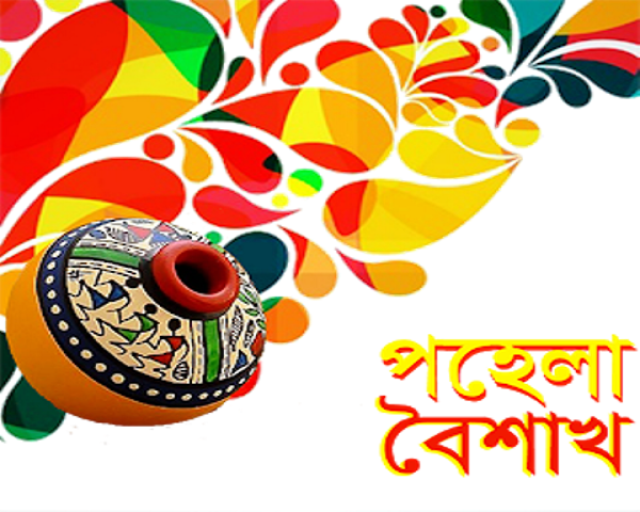 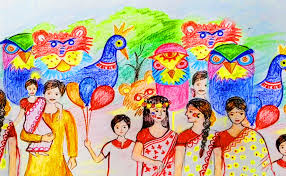 গুরুত্বপূর্ণ চরণ
আমাদের ঐহিহ্য তো মীর মোদন ও মোহনলালের, তিতুমীর ও মঙ্গল পান্ডের, গোবিন্দ দেব ও মুনীর চৌধূরীর ।
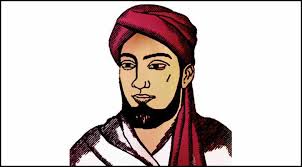 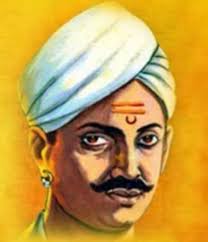 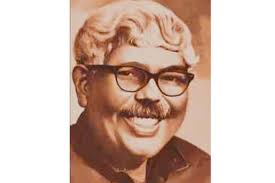 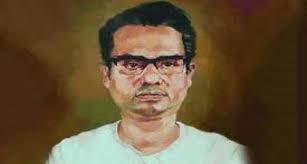 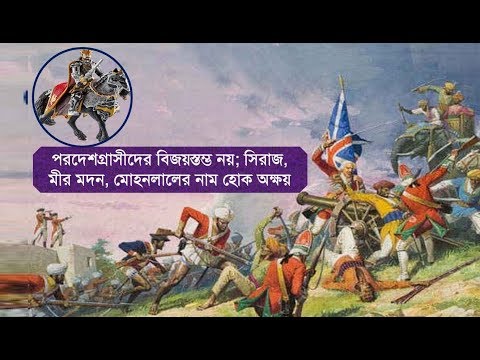 মুনীর চৌধূরী
গোবিন্দ দেব
তিতুমীর
মীর মদন ও মোহন লাল
মঙ্গল পান্ডে
গুরুত্বপূর্ণ চরণ
এই হোক আমাদের শুভ কামনা ।
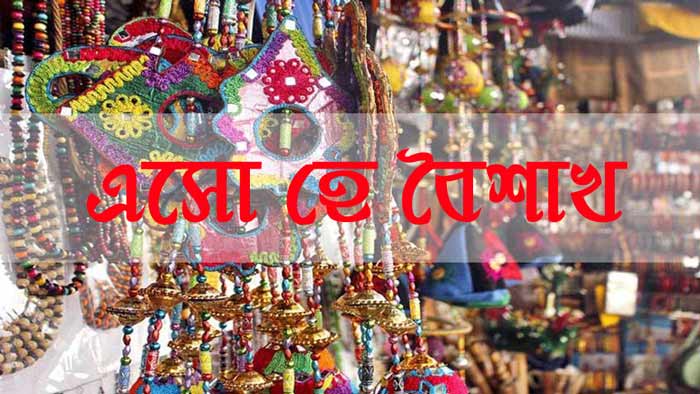 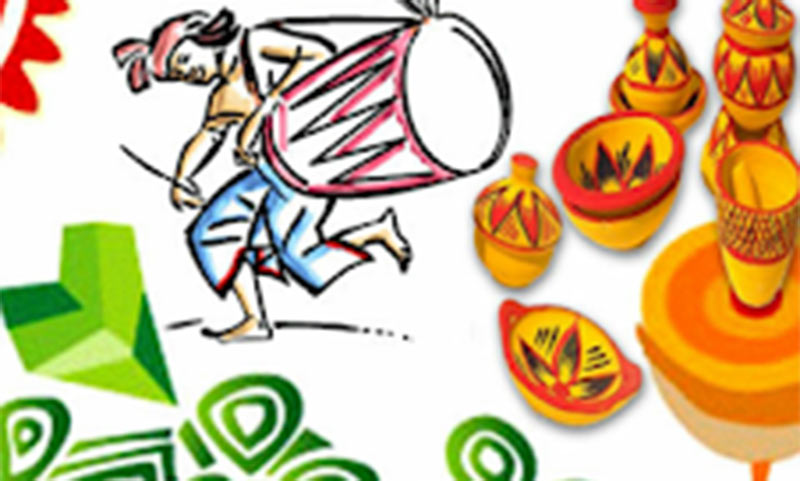 দলীয় কাজ
‘আমাদের ঐহিহ্য তো মীর মোদন ও মোহনলালের, তিতুমীর ও মঙ্গল পান্ডের, গোবিন্দ দেব ও মুনীর চৌধূরীর’ লেখক কেন এই উক্তিটি করেছেন? ব্যাখ্যা কর।
মূল্যায়ন
১ । নওরোজ কী ?					
	উত্তর 	– 	নতুন দিন
২ । শভিনিস্টিক অর্থ কী ?				
	উত্তর 	– 	আত্মগৌরব মতবাদ
৩ । বাংলা নববর্ষ উদ্‌যাপন বাঙালির কেমন উৎসব ?
	উত্তর 	– 	সর্বজনীন উৎসব 
৪ । রিং আউট দ্যা ওল্ড কে লিখেছেন ?		
	উত্তর 	– 	টেনিসন
৫ । কবীর চৌধুরী কোথায় অধ্যাপনা করেছেন ?	
	উত্তর 	– 	ঢাকা বিশ্ববিদ্যালয়ে
বাড়ির কাজ
বাঙালির সামাজিক জীবনে পয়লা বৈশাখের গুরুত্ব ও প্রভাব বর্ণনা করে ১০ টি বাক্য লিখে নিয়ে আসবে ।
সবাইকে আন্তরিক ধন্যবাদ
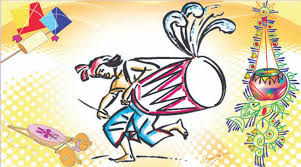